Advance Organizer: Kompetenzbereich II – Wirtschaftliches Handeln in der Sozialen Marktwirtschaft analysieren
„Die Schülerinnen und Schüler verfügen über die Kompetenz, gesamtwirtschaftliche Kreislaufzusammenhänge zu interpretieren, darauf aufbauend die am Leitbild einer Sozialen Marktwirtschaft orientierte Wirtschaftsordnung der Bundesrepublik Deutschland zu bewerten und marktformenabhängige Preisbildungsprozesse darzustellen.“
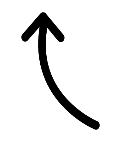 Sektoren: Unternehmen, Haushalte, Staat, Ausland, Vermögensänderung
Gesamtwirtschaftliche Kreislaufprozesse analysieren
Entstehungsrechnung: Anteil der Wirtschaftsbereiche am BIP; 
Verwendungsrechnung: Anteil der produzierten Güter nach Art ihrer Verwendung; Verteilungsrechnung: Lohnquote, Gewinnquote
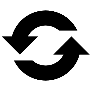 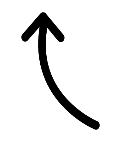 Wirtschaftskreislauf
Größen der Volkswirtschaftlichen Gesamtrechnung interpretieren
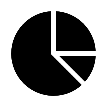 Lebensstandard, Einkommensverteilung, Bildungsstand der Bevölkerung, Umweltbelastung
BIP als Wohlstandsindikator kritisch hinterfragen
Verdrängungswettbewerb, Preisstarrheit, Preisführerschaft, Preisabsprachen
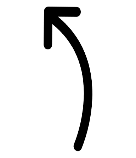 Verhaltensweisen von Oligopolisten aufzeigen
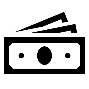 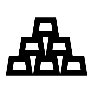 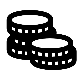 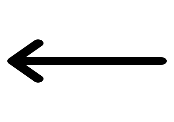 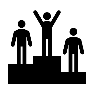 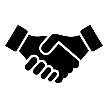 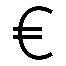 Erlös, Kosten, Verlustzonen, Gewinnzone, Gewinnschwelle, Gewinngrenze, Erlösmaximum, Gewinnmaximum
Rolle des Staates, Eigentumsform, Verträge, Produktion/Handel, Konsum, Arbeitsmarkt, Berufs-/Arbeitsplatzwahl
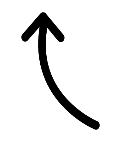 Preisbildung des Monopolisten darstellen
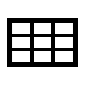 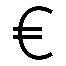 Ordnungsmerkmale der Sozialen Marktwirtschaft verdeutlichen
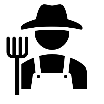 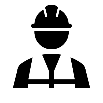 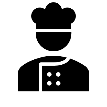 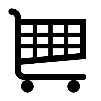 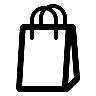 Wirkung von Staatseingriffen untersuchen
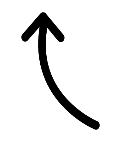 marktkonforme Staatseingriffe
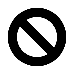 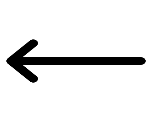 marktkonträre Staatseingriffe

Wettbewerb, Arbeitnehmer, Verbraucher
Kartell, Trust
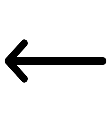 Börsenpreisbildung simulieren und Anpassungsprozess darstellen
Wettbewerbsbeschränkungen beurteilen
Polypol, Angebotsoligopol, Angebotsmonopol
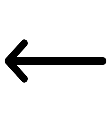 staatliche Wettbewerbspolitik
Marktformen systematisieren
Gesamtnachfrage
Gesamtangebot
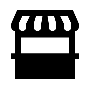 vollkommener Markt
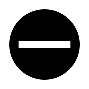 unvollkommener Markt
Marktgleichgewicht
Prüfungsbereich Wirtschafts- und Sozialkunde – Kaufmännische Berufsschule

Quelle: https://www.schule-bw.de/faecher-und-schularten/berufliche-schularten/berufsschule/lernfelder/wirtschaft-und-verwaltung/wiso (Zugriff 30.08.2021)
Stand: 2021